Romans 2:1-16
A CD of this message will be available (free of charge) immediately following today’s Bible study.

This message will be available via podcast later this week at calvaryokc.com
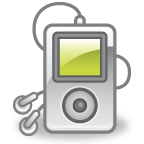 Romans 2:1-16
1:18-32
2:1-16
2:17-29
Heathen
High-minded
Hypocrite
Reprobate
Right-acting
Religious
Pagan
Proper
Pious
Romans 2:1-16
Romans 2:1-16
Escaping man's judgment
Escape discovery
Escape jurisdiction
Escape through loophole
Escape from prison
Romans 2:1-16
Romans 2:1-16
Repentance ~ metanoia
meta + nous
change of mind
Leon Morris ~ "In the New Testament, repentance is not simply negative. It means turning to a new life in Christ, a life of active service to God. It should not be confused with remorse, which is a deep sorrow for sin but lacks the positive note in repentance."
Romans 2:1-16
Romans 2:1-16
Rom. 3:10 ~ There is none righteous, no, not one;
Self-seeking ~ eritheia
To serve a party spirit
Indignation ~ thumos (passionate, instant)
Wrath ~ orgē (less sudden, more calculated)
Romans 2:1-16
Romans 2:1-16
Partiality ~ prosōpolēmpsia – receive the face
Romans 2:1-16
Romans 2:1-16
C. S. Lewis ~ "If the whole universe has no meaning, we should never have found out that it has no meaning – just as, if there were no light in the universe, and therefore no creatures with eyes, we should never know that it was dark.  Dark would be without meaning."
Romans 2:1-16